WIMS User Guide
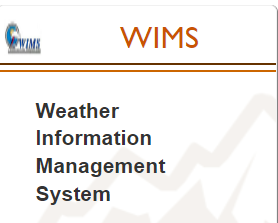 Objectives
Log into WIMS via Wildland Fire Application Portal 
Navigation Methods
Menus
FastPaths 
What are FastPaths?
How FastPaths work?
Navigation Tree
Query Blocks
Editing/Displaying Observations and Station Data
Printing/Exporting Observations
Accessing WIMS
2
Wildland Fire Application Portal
Web Address – https://iwfirp.nwcg.gov/index.html)

Where WIMS, and several other applications are located including IROC, SIT-209,etc

Wildland Fire Application Portal also used to access IROC (Interagency Resource Ordering Capability)
Accessing WIMS
3
Wildland Fire Application Portal
Click on Login.gov for Non-Federal Users and e-Authenticate for Federal Users (Logs in using PIV Card) To log in using PIV Card you must be on a federal network or VPN)
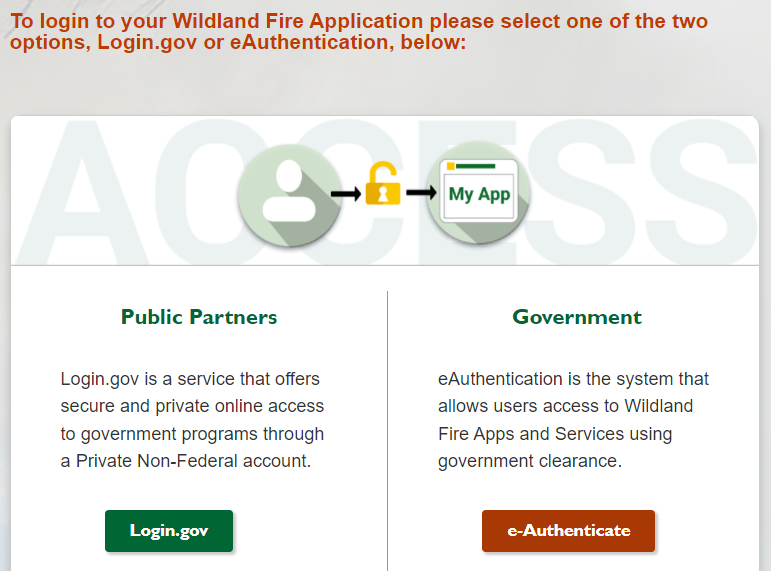 Click on “Request User Account” if you need to obtain a NAP User Account
Accessing WIMS
4
[Speaker Notes: Click on the FAMWEB Password management link to open the password change steps.]
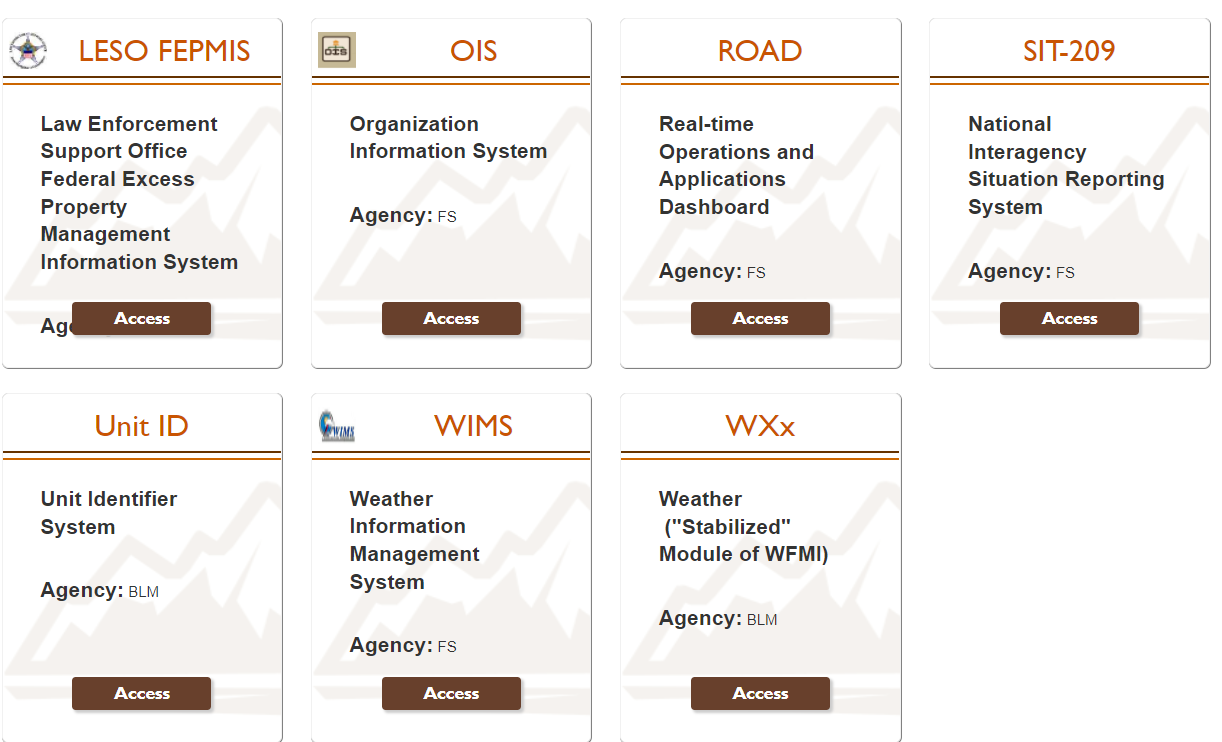 Click on Access to open WIMS interface
Accessing WIMS
5
[Speaker Notes: Click on the FAMWEB Password management link to open the password change steps.]
Navigating in WIMS
Clicking the links on Menus
FastPaths
Navigation Tree
Query Blocks
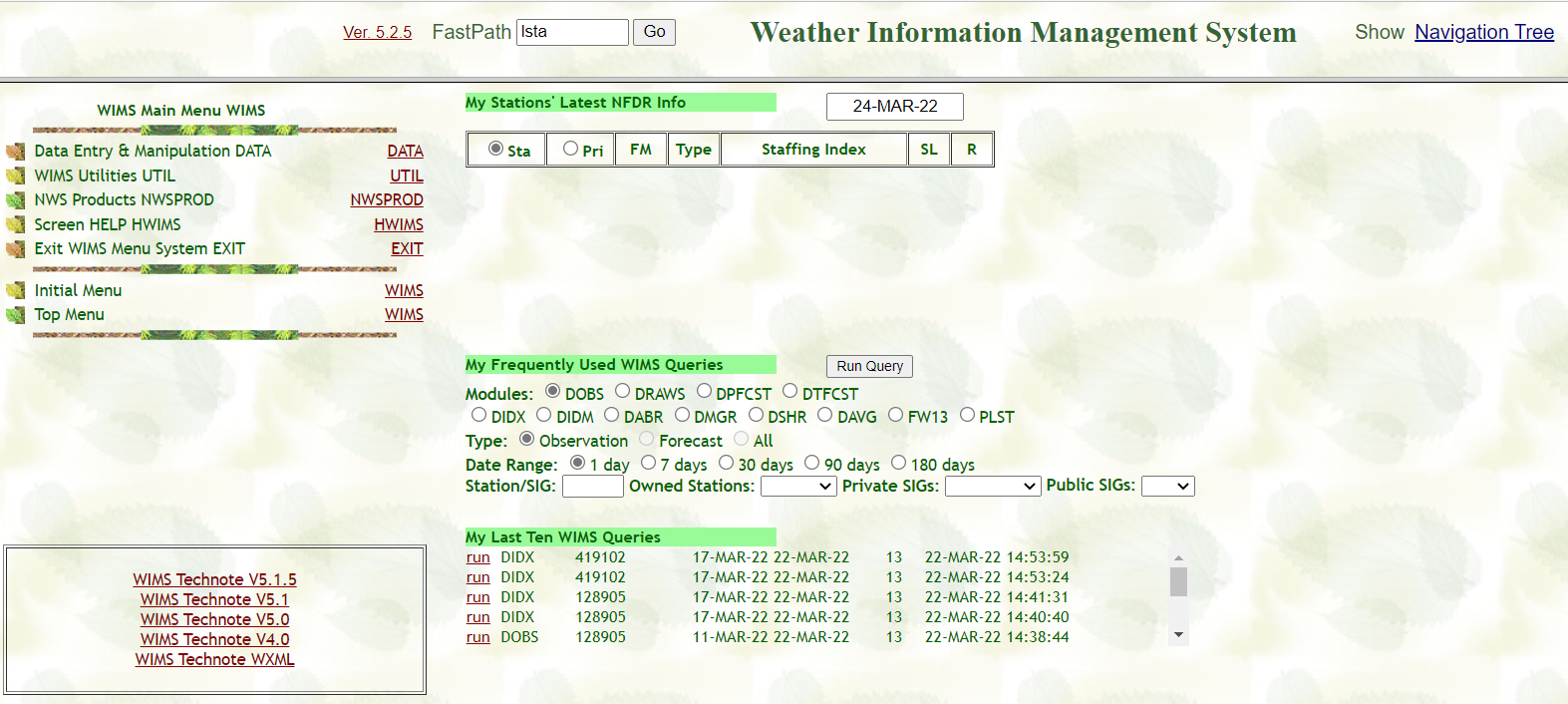 6
Fast Path entry
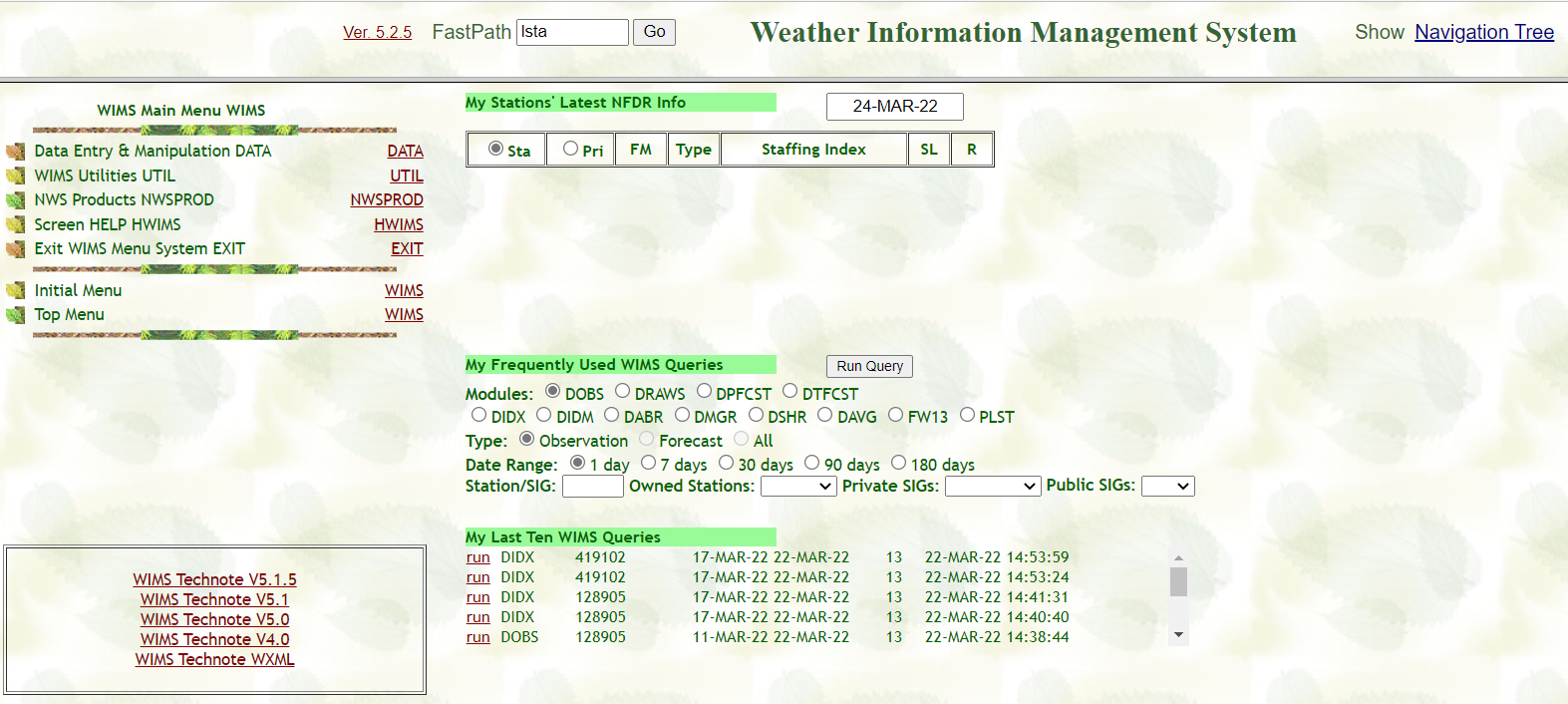 Link to Navigation
Tree
Initial Main Menu
Query 
Requests
7
[Speaker Notes: Arrow 1 – denotes WIMS Main Menu – letting users know which menu is currently displayed.

Arrow 2 – displays the version of WIMS

Arrow 3 – displays all of the areas within WIMS – Data, Util, etc.

Arrow 4 – Displays the FastPath Box.

Arrow 5 – displays the link to the Navigation Tree]
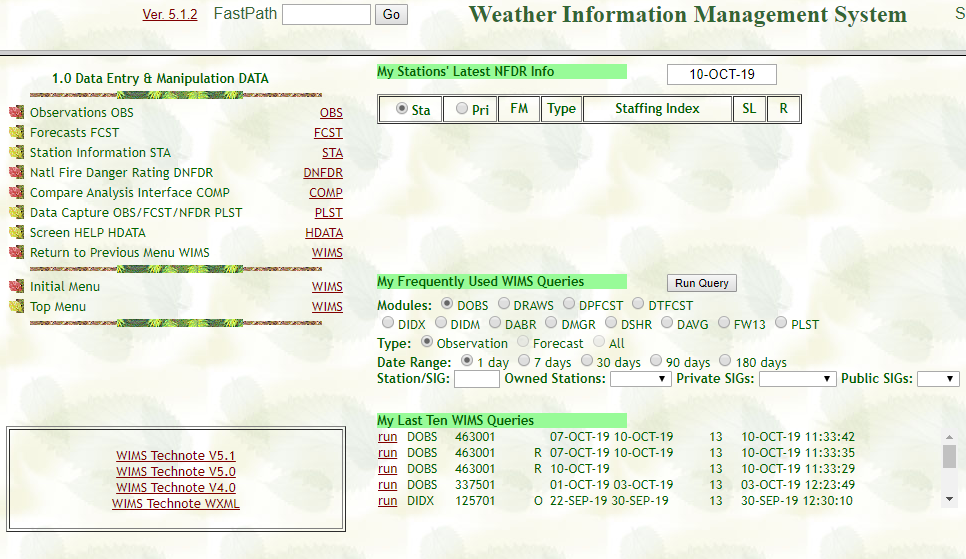 Common WIMS Fast Paths
Accessing WIMS
8
[Speaker Notes: Arrow 1 – click on the links (ie OBS) to open the next menu or option.

Arrow 2 – returns the user to the Initial Menu or the WIMS main menu.]
WIMS FastPaths
Quick links to WIMS tasks/commands
1st letter denotes action to be performed 
D – Display
E – Edit
L – List
M – Maintain
N – New
Accessing WIMS
9
Commonly Used FastPaths
DOBS – Display observations
EOBS – Edit Observations
ESTA – Edit Station 
ENFDR – Edit NFDRS Parameters
ENRR – Recalculate NFDRS Indices
DRAWS – Display RAWS data
DIDX – Display NFDRS Indexes
DIDM – Display fuel moisture values
COMP-Compare NFDRS 78,88 to NFDRSv4 fuel models/indices
PLST-Download FW13 weather data for a RAWS or SIG (created group of RAWS)
Accessing WIMS
10
Additional FastPaths
NACL- Create a new ACL or Access User Control List (add user(s) iNAP User IDs to this list for their access to a RAWS in WIMS for editing observations, station catlogs etc.)
LACL – List the users of an ACL group
EACL- Edit an ACL 
NSIG – Create a new SIG (Special Interest Group or multiple RAWS)
LSIG – List the contents of a SIG group
ESIG – Edit a SIG
LUSER – List the users in WIMS
PROFILE - View and set profile defaults
EXIT – Log out of WIMS
Accessing WIMS
11
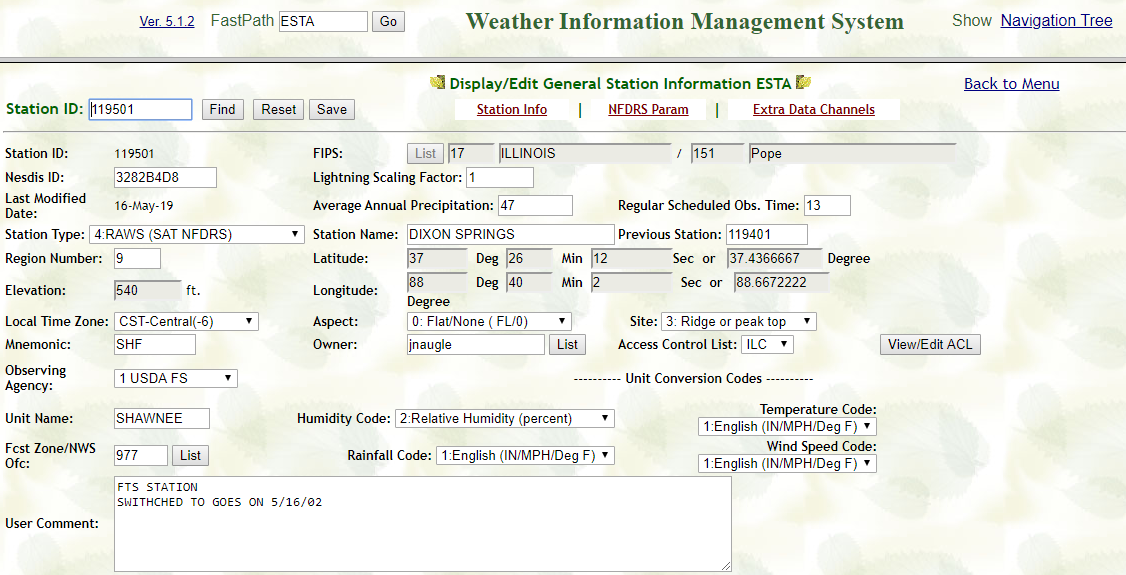 Navigation Tree
Accessing WIMS
12
List of WIMS FastPaths
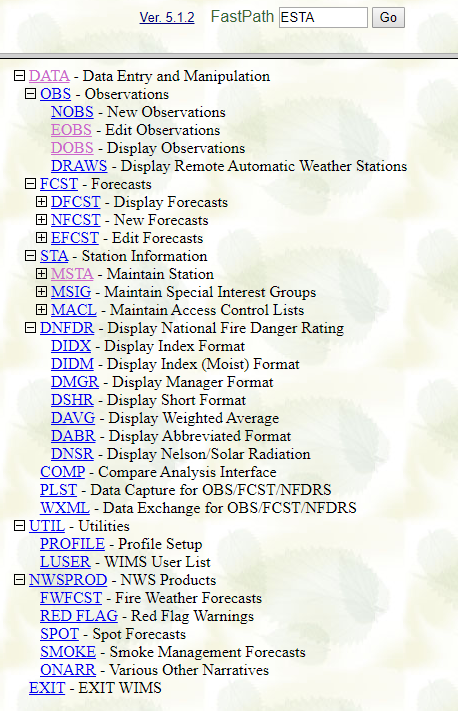 Navigation Tree
Displays FastPaths by area
Accessed by clicking on Navigation Tree link in upper right
Accessing WIMS
13
[Speaker Notes: How does the user know what all of the FastPaths are? The Navigation Tree!]
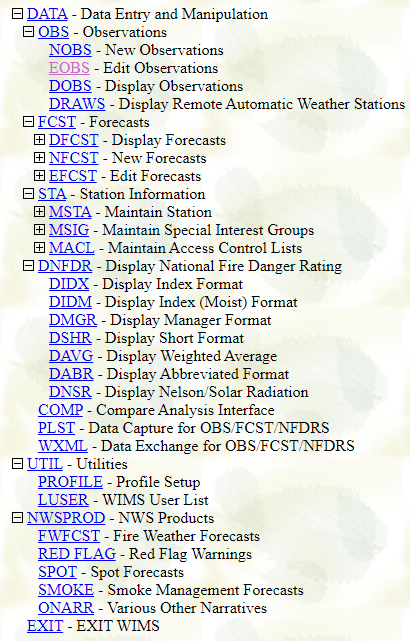 COMP relatively newer FastPath. 
COMP is a tool used to compare 1978/88 Fuel Models with 2016 Fuel Model Indices/Fuel Moistures. 
PLST is a tool used to output FW13 weather obs for RAWS or SIGS.
Accessing WIMS
14
[Speaker Notes: The initial Navigation Tree display.  By clicking on the “+” for an area, for instance DATA, the tree will expand.]
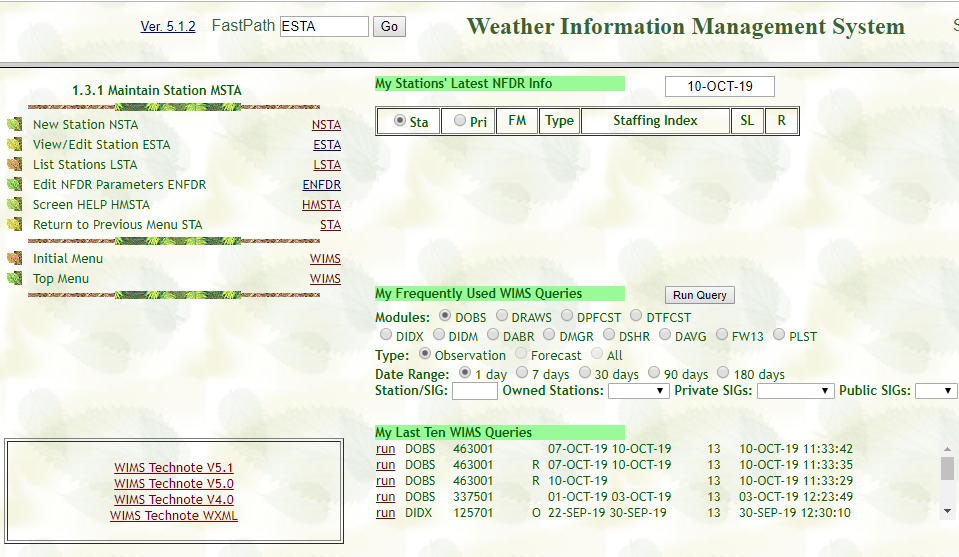 Enter Fast Path and click on “Go”
Accessing WIMS
15
ESTA FastPath- Edit Station Data
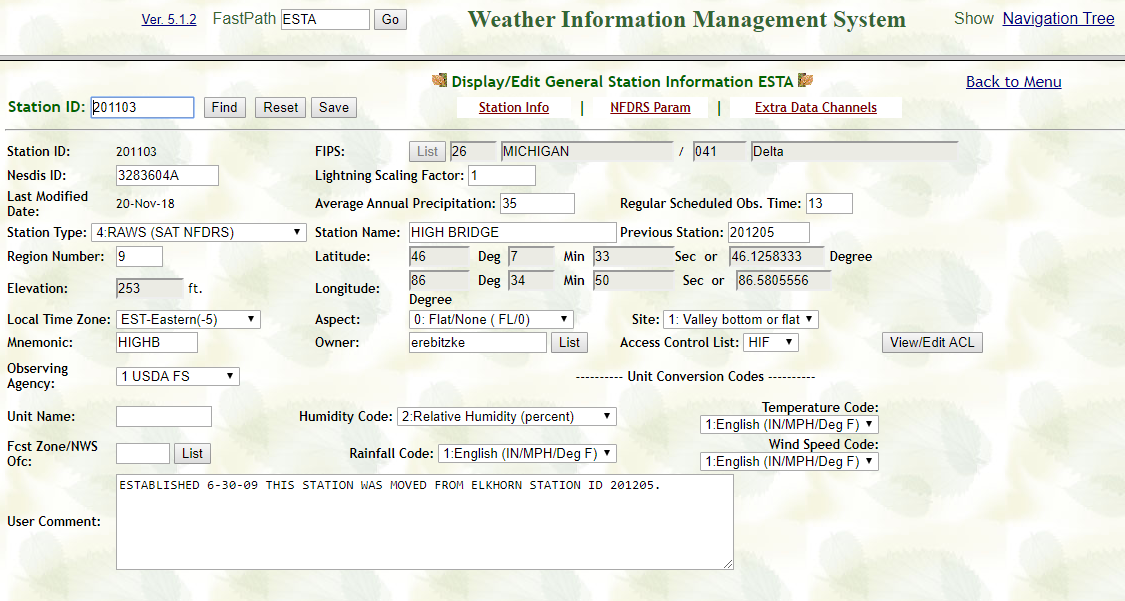 NSTA is FastPath used for setting up a new RAWS
Edit Station Data and then click on “Save”
Accessing WIMS
16
[Speaker Notes: After entering the FastPast ESTA and clicking GO, the Display/Edit General Station Information ESTA screen will open.  The user needs to supply the Station ID and click Find.]
ENFDR FastPath-Display/Edit Default NFDRS Parameters
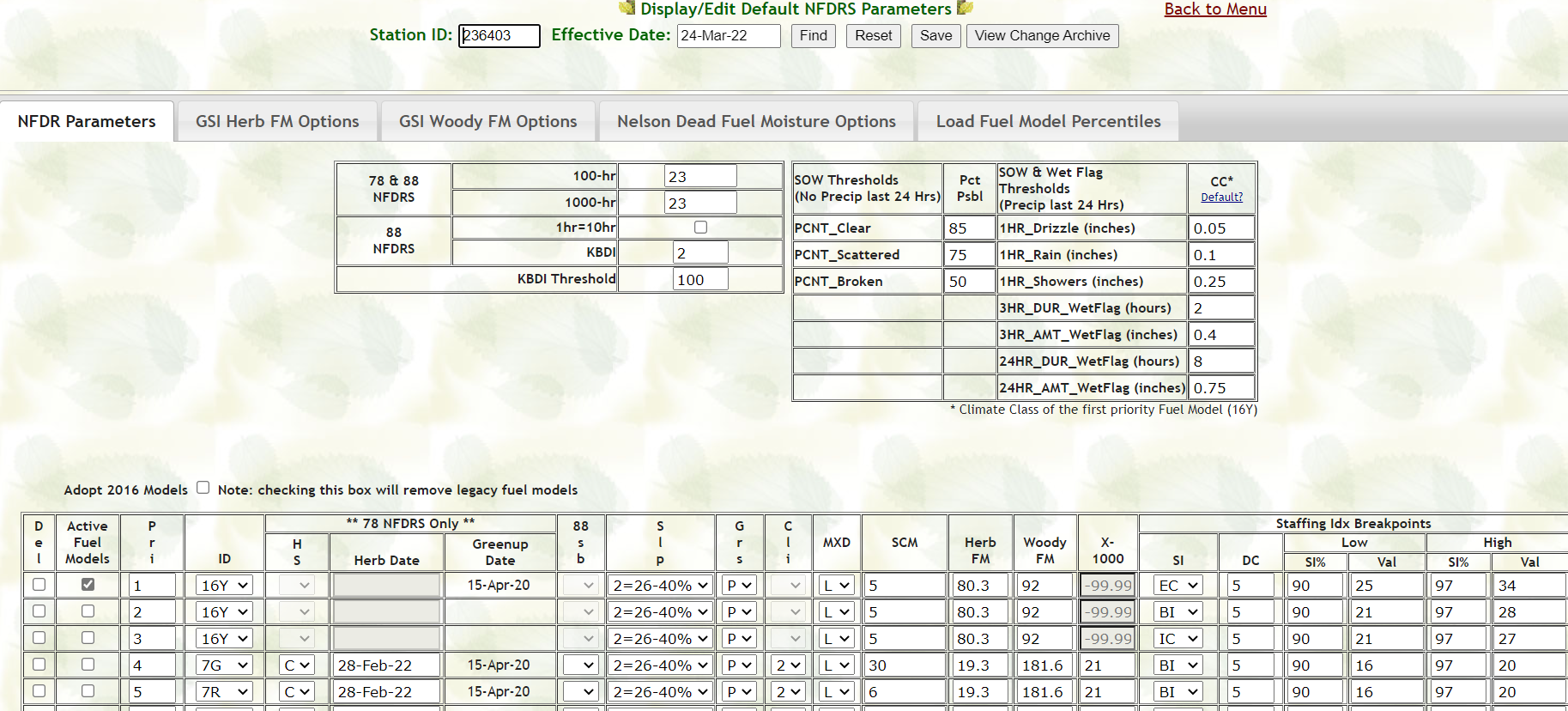 After making edits in the ENFDR FastPath for a station click on “Save” to store updated information.
Enter Staffing Indices, Decision Classes, and Percentiles and Breakpoints for each Active Fuel Model.
Click on Fuel Models you wish to be Active.
17
[Speaker Notes: After entering the FastPast ESTA and clicking GO, the Display/Edit General Station Information ESTA screen will open.  The user needs to supply the Station ID and click Find.]
ENFDR FastPath- NFDRS Version 4 Parameters
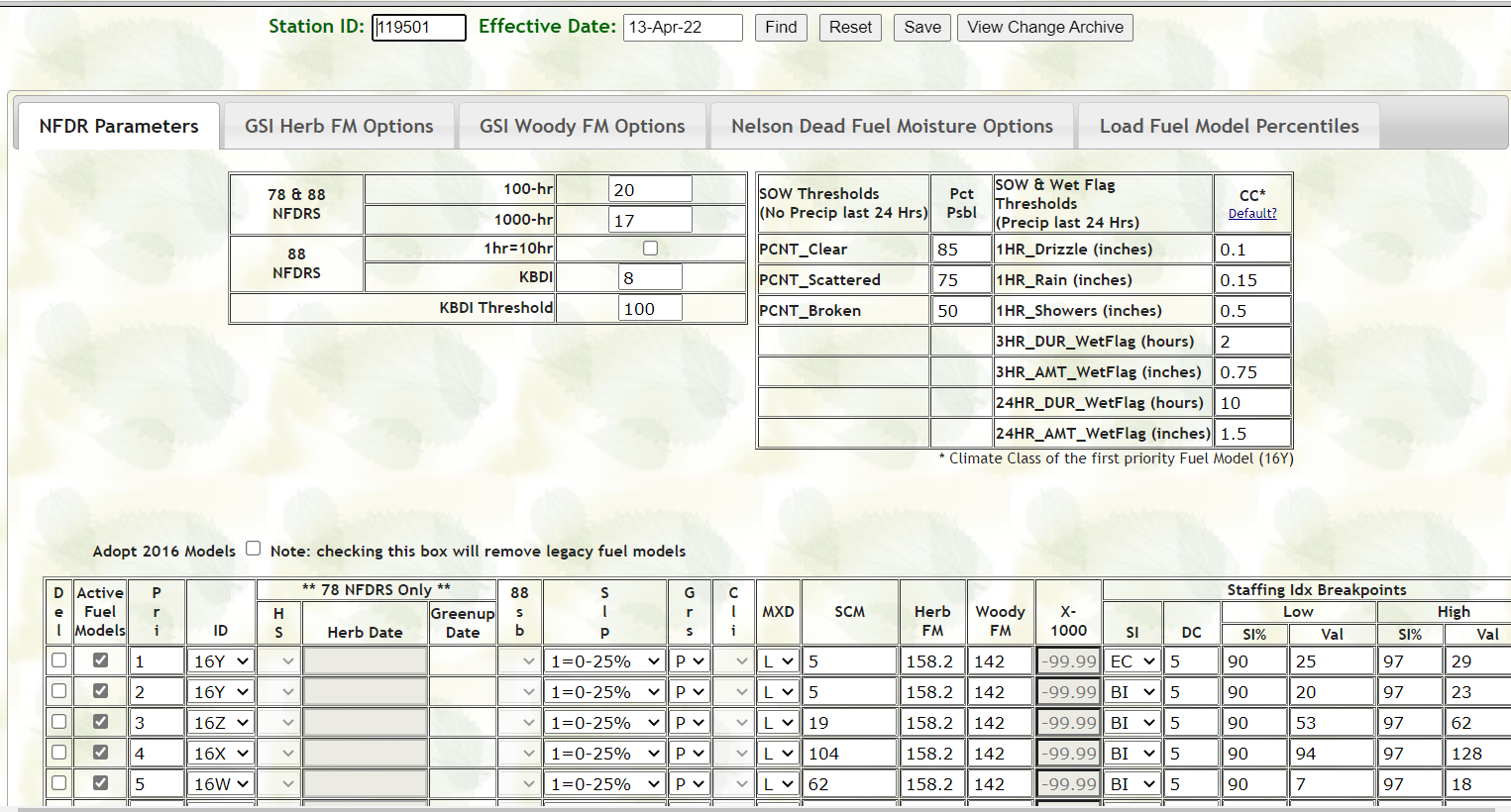 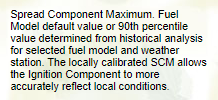 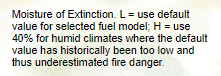 The SCM is calculated automatically by WIMS but can be adjusted.
For most RAWS in the Eastern Area the MXD should be left at “Low”.  Some stations in more humid climates may use “H”.
New parameters for the NFDRSv4 system.
18
[Speaker Notes: After entering the FastPast ESTA and clicking GO, the Display/Edit General Station Information ESTA screen will open.  The user needs to supply the Station ID and click Find.]
ENFDR FastPath- Adopting NFDRS Version 4 Fuel Models
To adopt the NFDRSv4 fuel models click this box and then click on “Save” at the top. It may take a day or two for the adoption of V4 fuels to occur
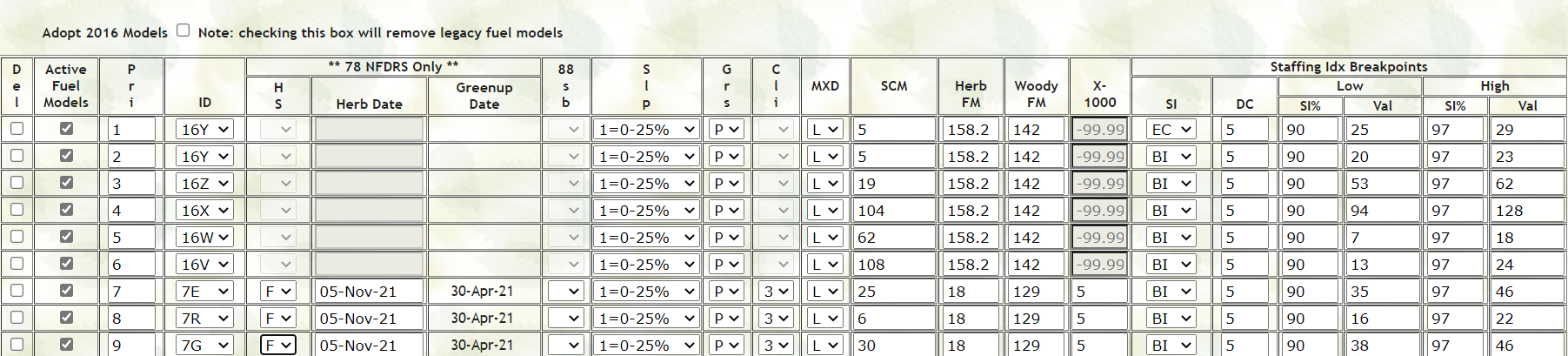 Once the adoption to Version 4 fuel models is complete, the legacy (1978/88) fuel models will be eliminated.
Check the boxes of the desired Version 4 fuel models which will be active in WIMS. 16Y should be one of them as this model is used for national fire danger/potential products.
19
[Speaker Notes: After entering the FastPast ESTA and clicking GO, the Display/Edit General Station Information ESTA screen will open.  The user needs to supply the Station ID and click Find.]
ENFDR -Display/Edit Growing Season Index/Nelson  Fuel Moisture Options
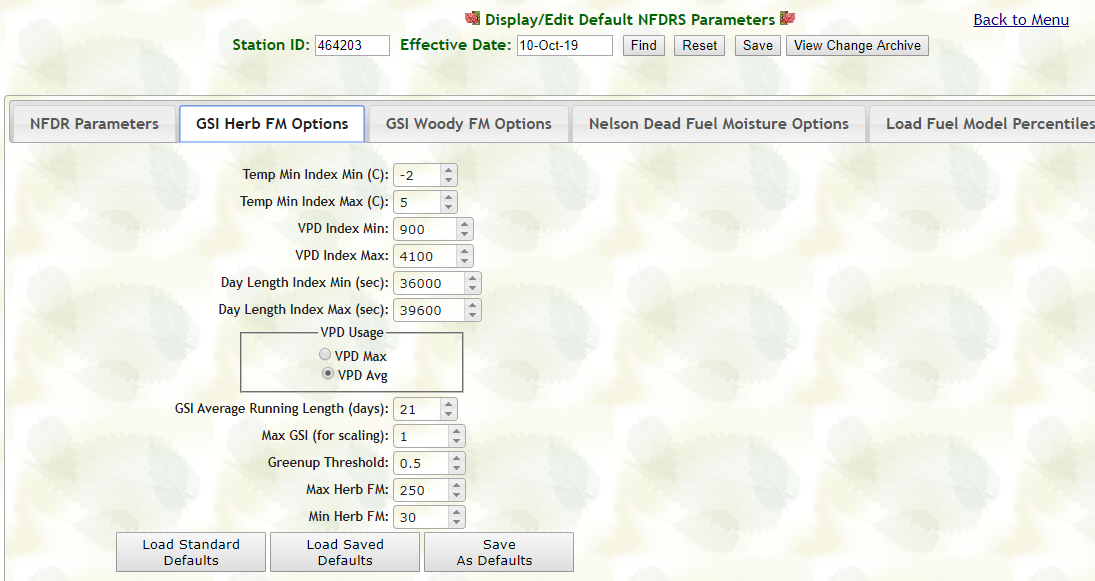 After making edits in the ENFDR FastPath for a station click on “Save” to store updated information.
For most RAWS these GSI/Nelson Fuel Moisture options may be left at their default values/selections.  However, if the calculated live fuel moistures appear inaccurate they may be adjusted.
20
[Speaker Notes: After entering the FastPast ESTA and clicking GO, the Display/Edit General Station Information ESTA screen will open.  The user needs to supply the Station ID and click Find.]
ENRR –Recalculate NFDRS Indices/Fuel Moistures after making changes in ENFDR or editing/entering weather obs
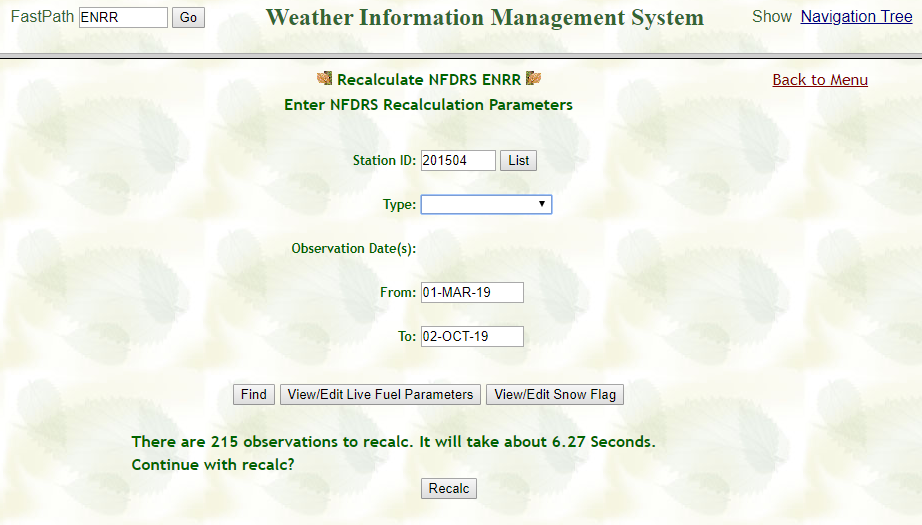 1. Enter RAWS WIMS ID.
2. Select Obs Type from dropdown. “Nelson” Recalcs should be done first, then “2016 Indices Only”.
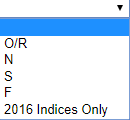 3. Select Date Range back to where updates/edits to weather obs or ENFDR data was entered.
4. Click “Find”
4. Click “Recalc”
21
[Speaker Notes: After entering the FastPast ESTA and clicking GO, the Display/Edit General Station Information ESTA screen will open.  The user needs to supply the Station ID and click Find.]
COMP FastPath– Compare 1978/88 to Version 4 Index/Fuel Moisture Outputs
Select Indices/Fuel Moistures to Compare
Select Fuel Models to Compare
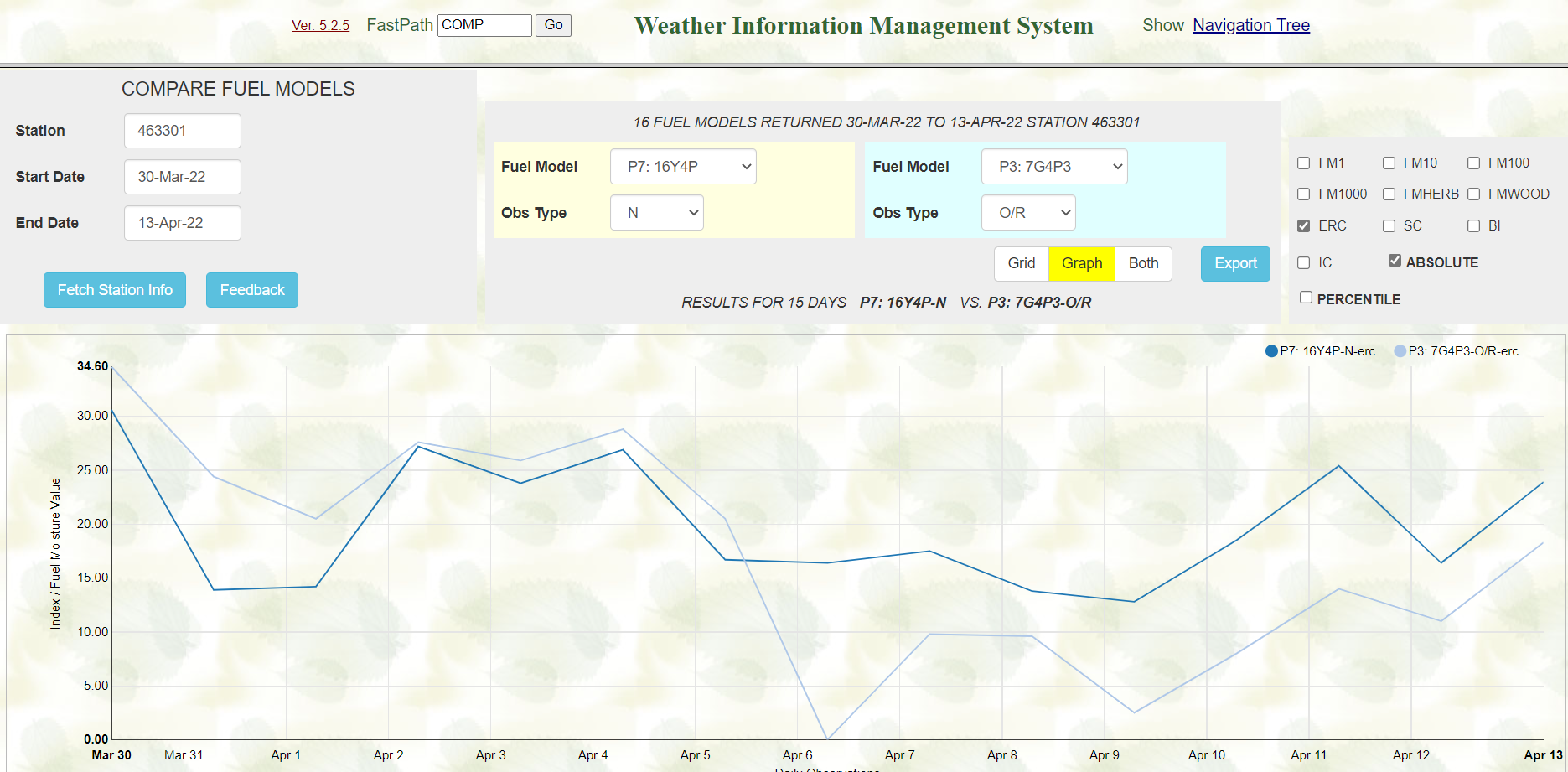 Select Absolute or Percentiles to Display
Select “Grid, Graph, or Both” to Display and Compare
Accessing WIMS
22
PLST FastPath-Data Capture and Output
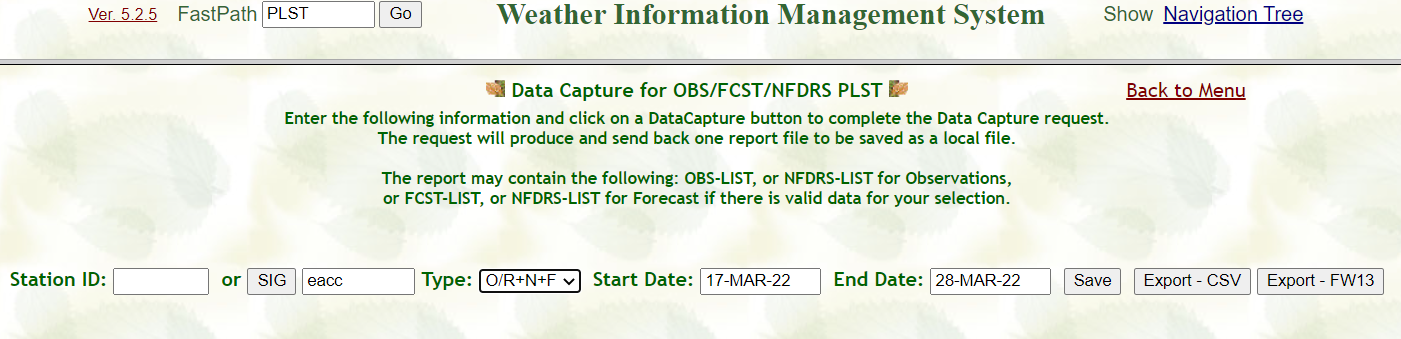 Enter RAWS WIMS ID or SIG
Select Obs Type
Select Start/End Dates Using Calendar Dropdown
Select Export CSV or FW13 File Output for Download
DOBS FastPath-Display Observations
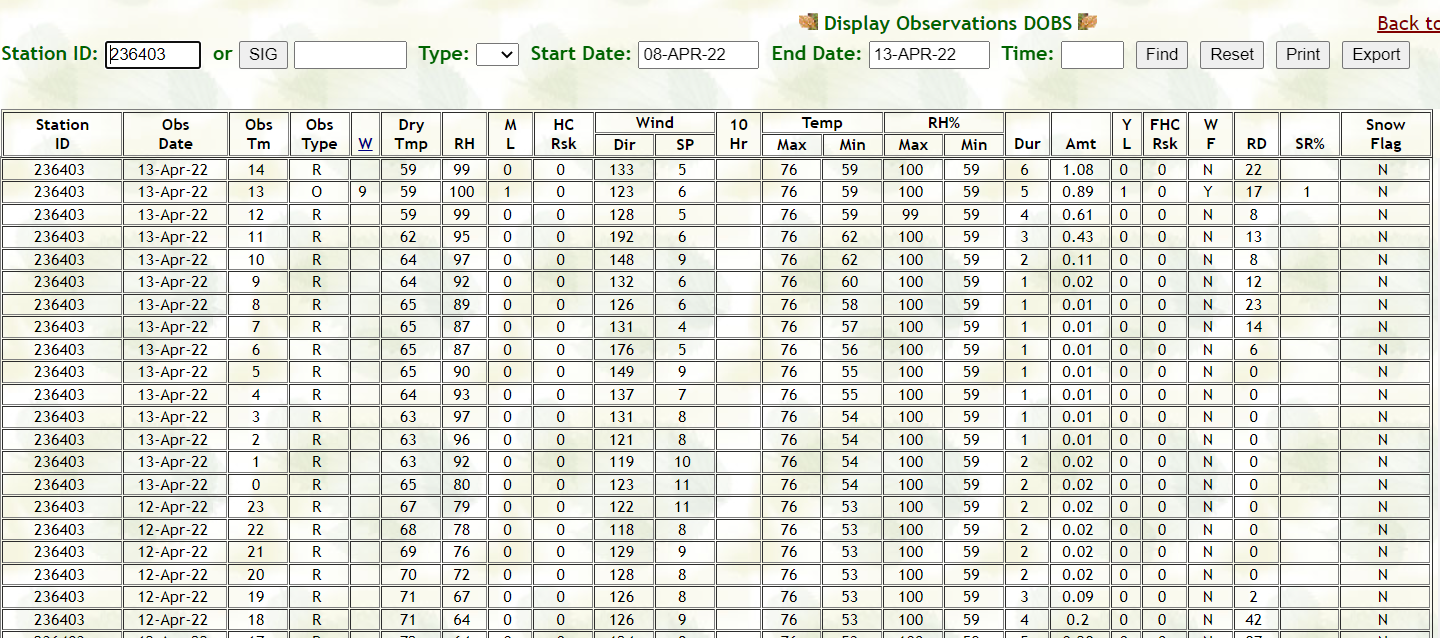 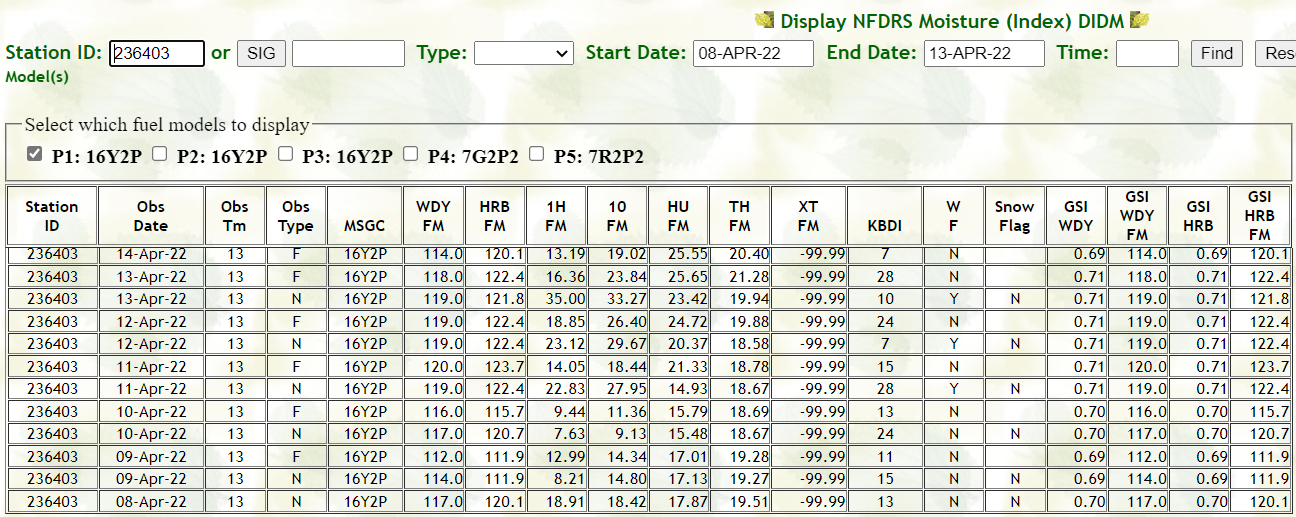 DIDM FastPath– Display NFDRS Fuel Moistures
24
DIDX FastPath-Display NFDRS Index/Fuel Moisture Outputs
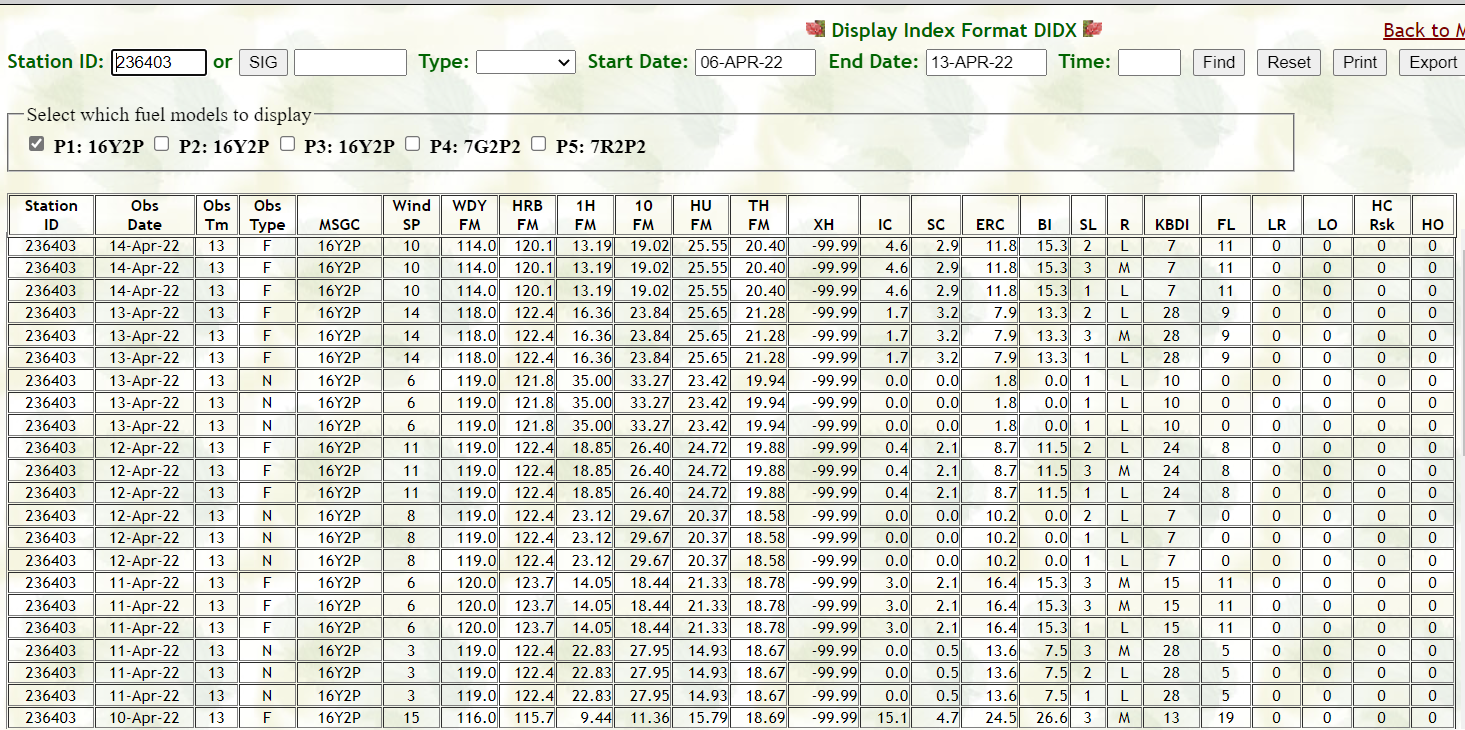 Click on Fuel Models you wish to view. Once NFDRSv4 breakpoints are entered in ENFDR page Staffing Level and Adjective Ratings will also be displayed.
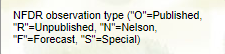 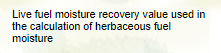 Hover cursor over the top of each column to display explanation of content
25
DRAW FastPath-Display “Raw” Weather Outputs
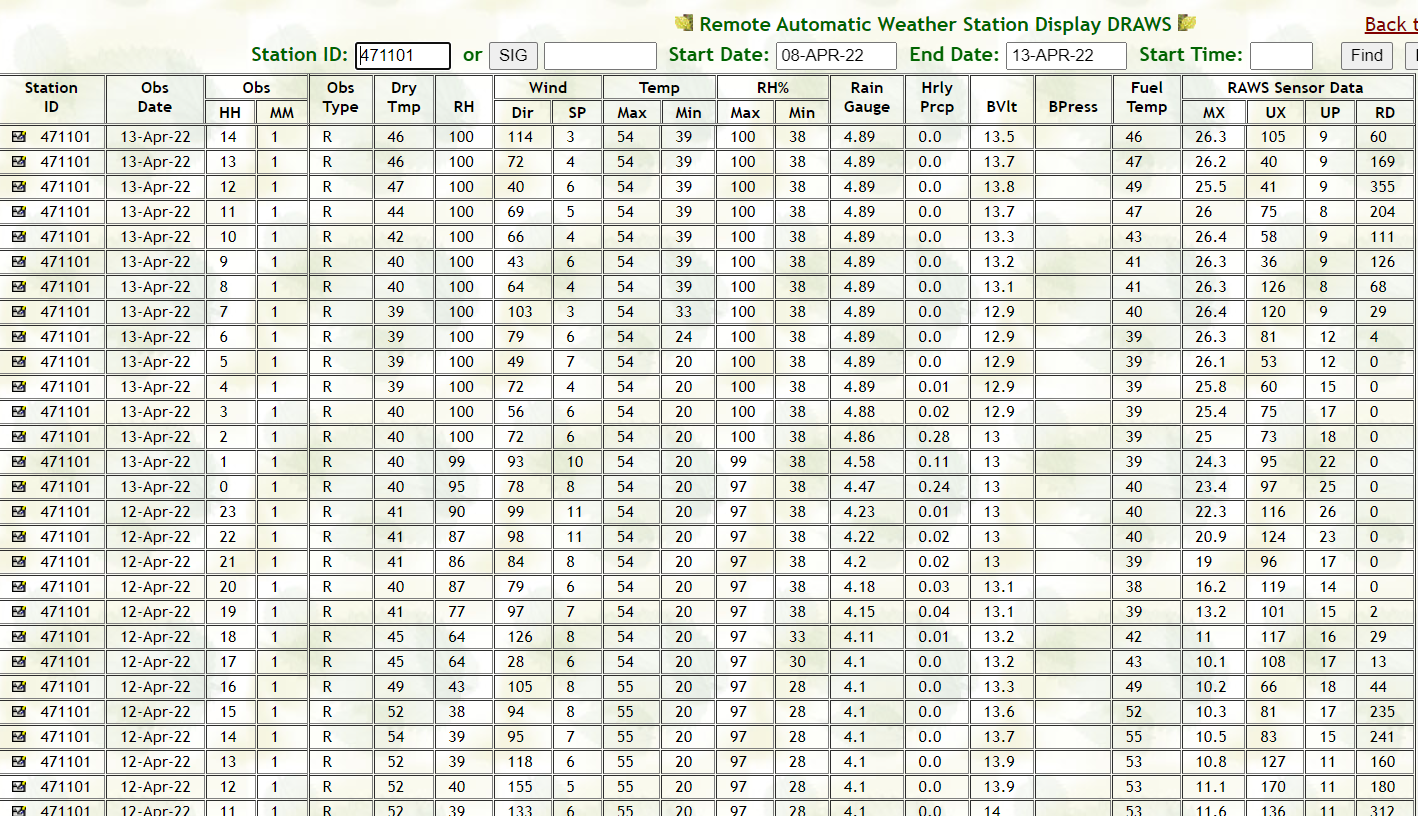 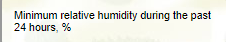 Hover cursor over the top of each column to display explanation of content
26
WIMS
Observation Inputs
Objectives
Edit observations
Snow Flag – Importance and how to manage
Missing Data – how to enter
Editing observations from DRAWS
Export/Print observations
28
Edit Observations
FastPaths
NOBS (New Observations)
EOBS (Edit Observations – Daily 1300 Obs R->O)
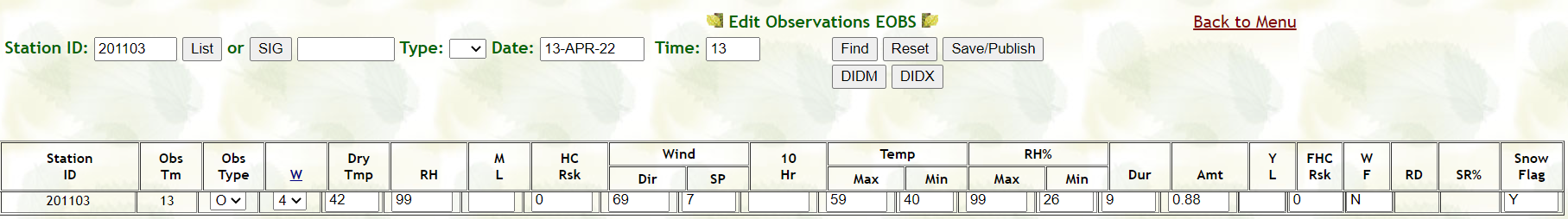 Accessing WIMS
29
Entering/Edit Observations
Enter WIMDS ID or SIG, R for Ob Type, Date and 1300 for Time
Enter Date
Click “Find”
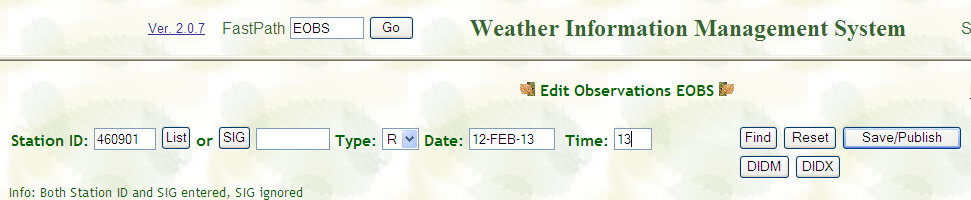 Enter WIMS ID or SIG (Group of 
RAWS you can set up in WIMS)
Enter R for
raw ob type
Enter 13 for Time
Accessing WIMS
30
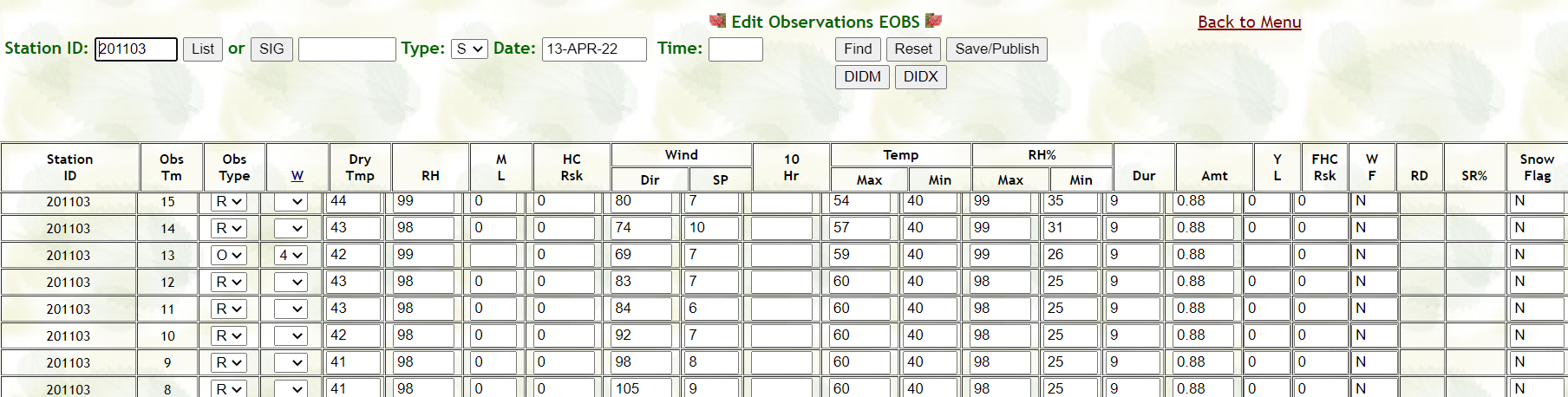 Click “Save”
Change R to O for Observed
Enter State of the Weather Code if still using/editing legacy fuel models models
Ensure other elements look accurate (Quality Control)
Wet and Snow Flags (Yes or No) See Next Slides
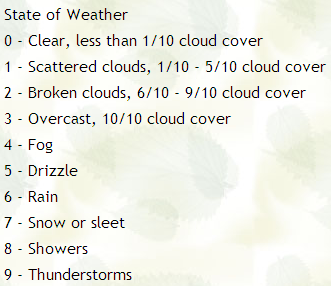 ***For 1988 Fuel Models adjust the Grass and Shrub Greenness Factors from 1-20 when editing daily 1300 Obs.  1=Cured 20=Full Greenup.***
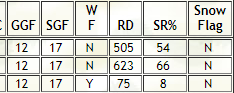 31
SNOW FLAG
Snow Flag (on or off) will still need to be manually edited for accurate fuel moisture and fire danger index calculations in NFDRS Version 4.
Use EOBS to turn the Snow Flag on or off in the far right column.
Snow Flag settings can be retroactively edited using the Recalc WIMS FastPath Interface (ENRR).
A Recalc of indices is required after making retroactive Snow Flag edits (“N” or Nelson and then “2016 Indices Only”).
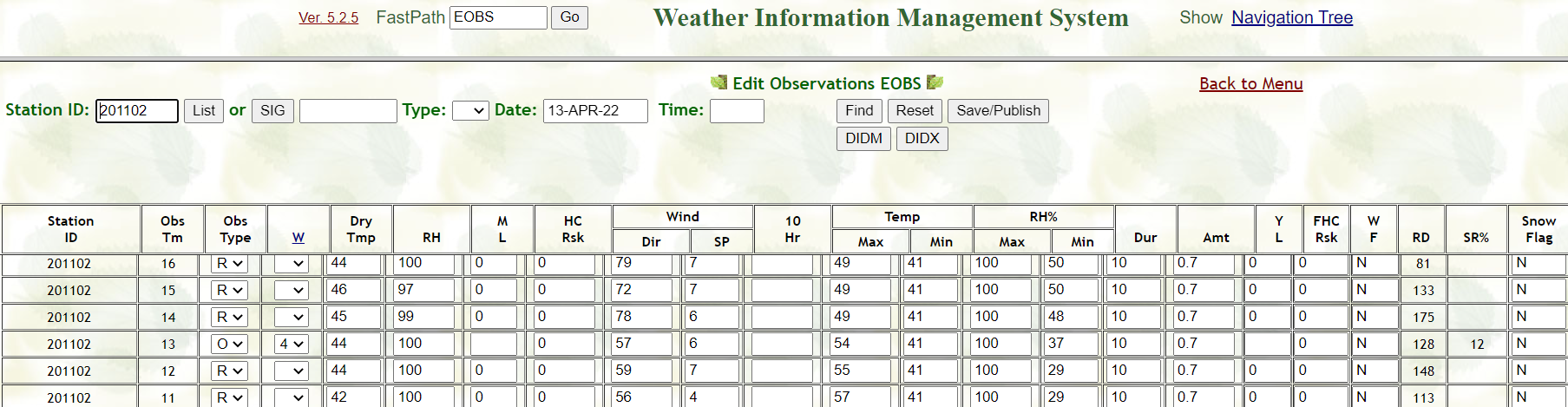 32
Editing Snow Flags using EOBS FastPath
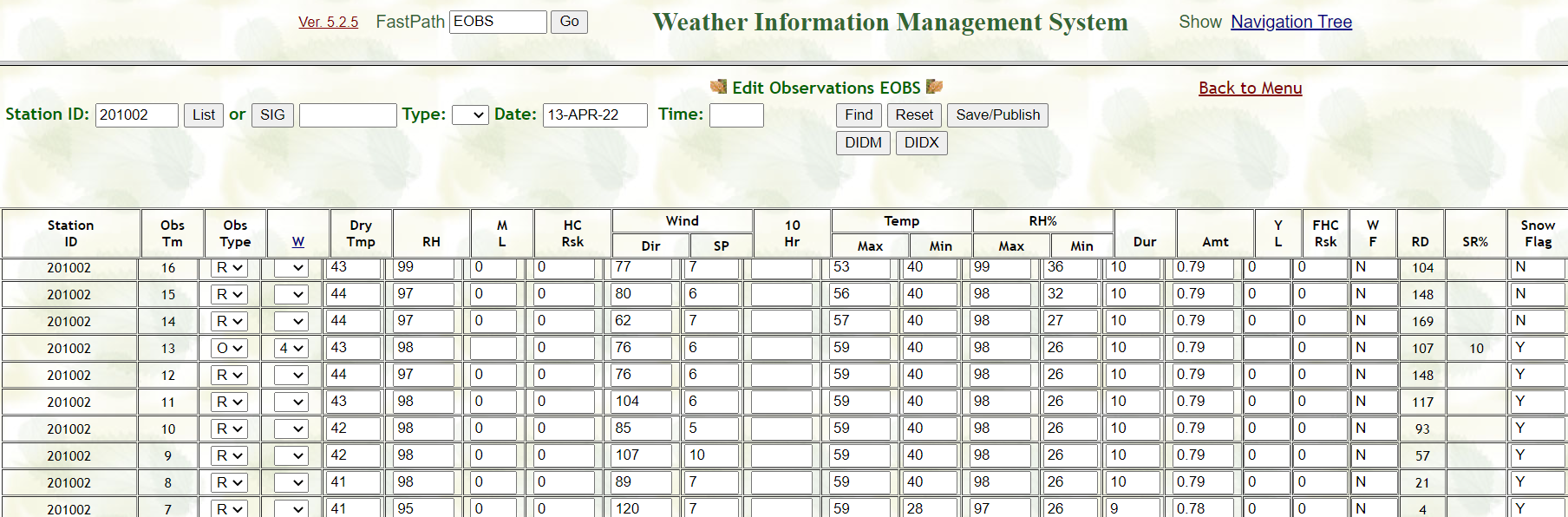 Turn the Snow Flag on or off by entering Y or N. Then click on “Save/Publish”. The off or on will then carry forward in subsequent hourly observations until you edit the Snow Flag again.
33
Using NOAA Interactive Snow Website to Estimate Past Snow on/off Dates
https://www.nohrsc.noaa.gov/interactive/html/map.html
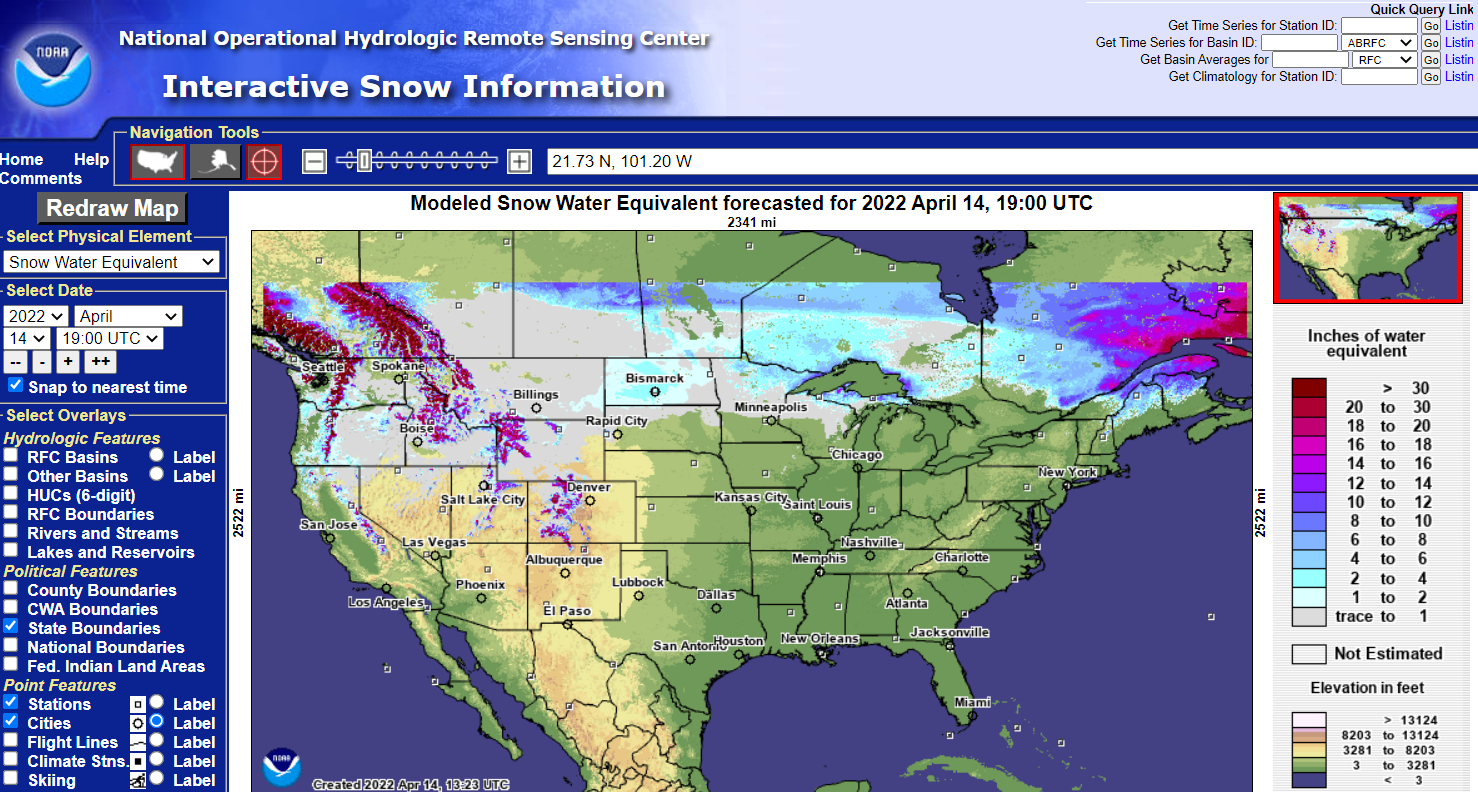 Enter Station ID (Not the WIMS ID) in the “Get Time Series for Station ID” box, and then Click on “Go” to go to snow data graphs for the RAWS of concern.
The next slide demonstrates how to obtain the RAWS Station ID.
“Get Time Series for Station ID”,
“Get Time Series for Station ID”,
“Get Time Series for Station ID”,
34
Using MesoWest to Obtain a RAWS Station ID
https://mesowest.utah.edu/
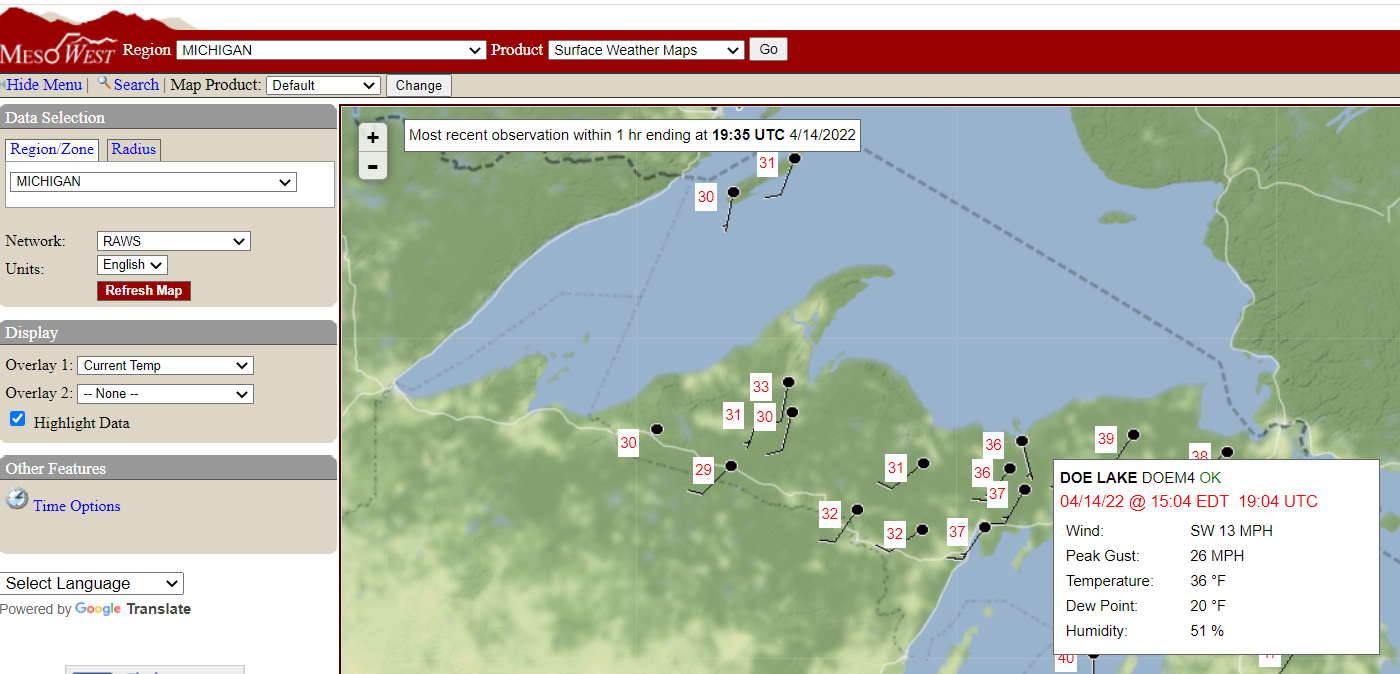 “Get Time Series for Station ID”,
“Get Time Series for Station ID”,
“Get Time Series for Station ID”,
Click on the state where the RAWS of concern is located. 
Select “RAWS” and “Refresh Map” to view RAWS on map.
Click on the RAWS you wish to view the five character Station ID.
35
Using NOAA Interactive Snow Website to Estimate Past Snow on/off Dates
https://www.nohrsc.noaa.gov/interactive/html/map.html
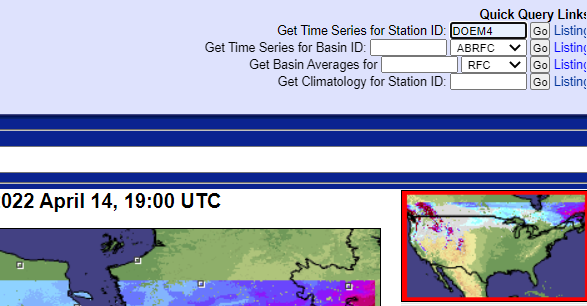 “Get Time Series for Station ID”,
“Get Time Series for Station ID”,
“Get Time Series for Station ID”,
Enter Station ID (Not the WIMS ID) in the “Get Time Series for Station ID” box, and then click on “Go” to go to snow data for the RAWS of concern.
36
Using NOAA Interactive Snow Website to Estimate Past Snow on/off Dates
https://www.nohrsc.noaa.gov/interactive/html/map.html
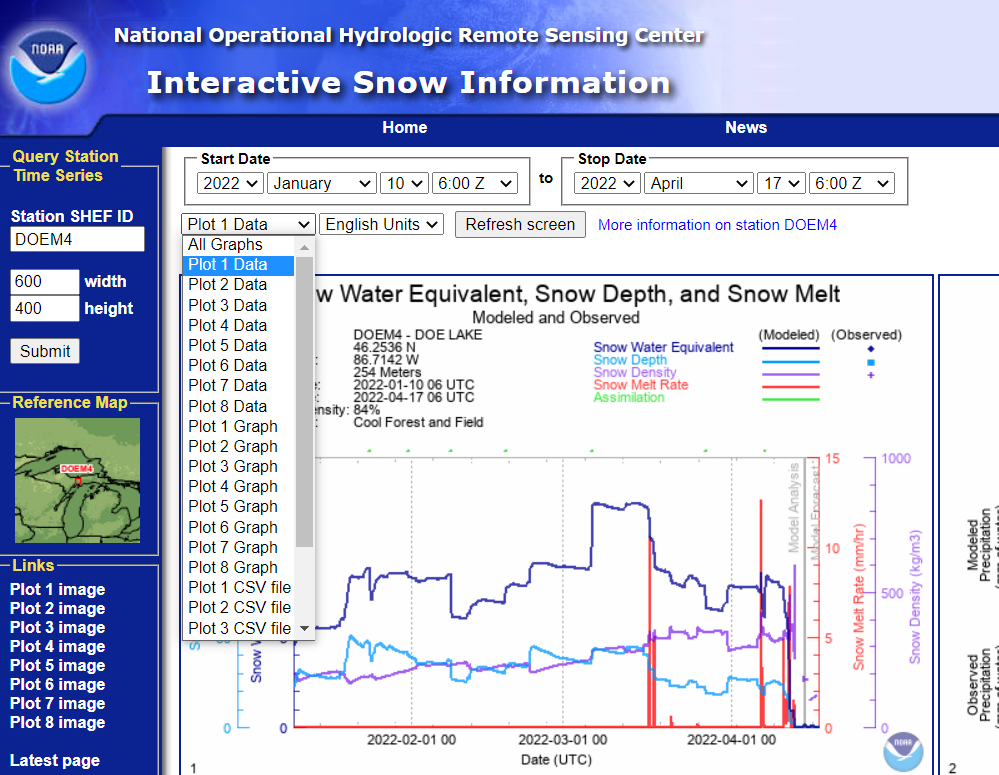 “Get Time Series for Station ID”,
“Get Time Series for Station ID”,
“Get Time Series for Station ID”,
Select the date range of concern.
Select “English Units”
Then select Plot 1 Data rom the dropdown and click on “Refresh Screen”.
37
Using NOAA Interactive Snow Website to Estimate Past Snow on/off Dates
https://www.nohrsc.noaa.gov/interactive/html/map.html
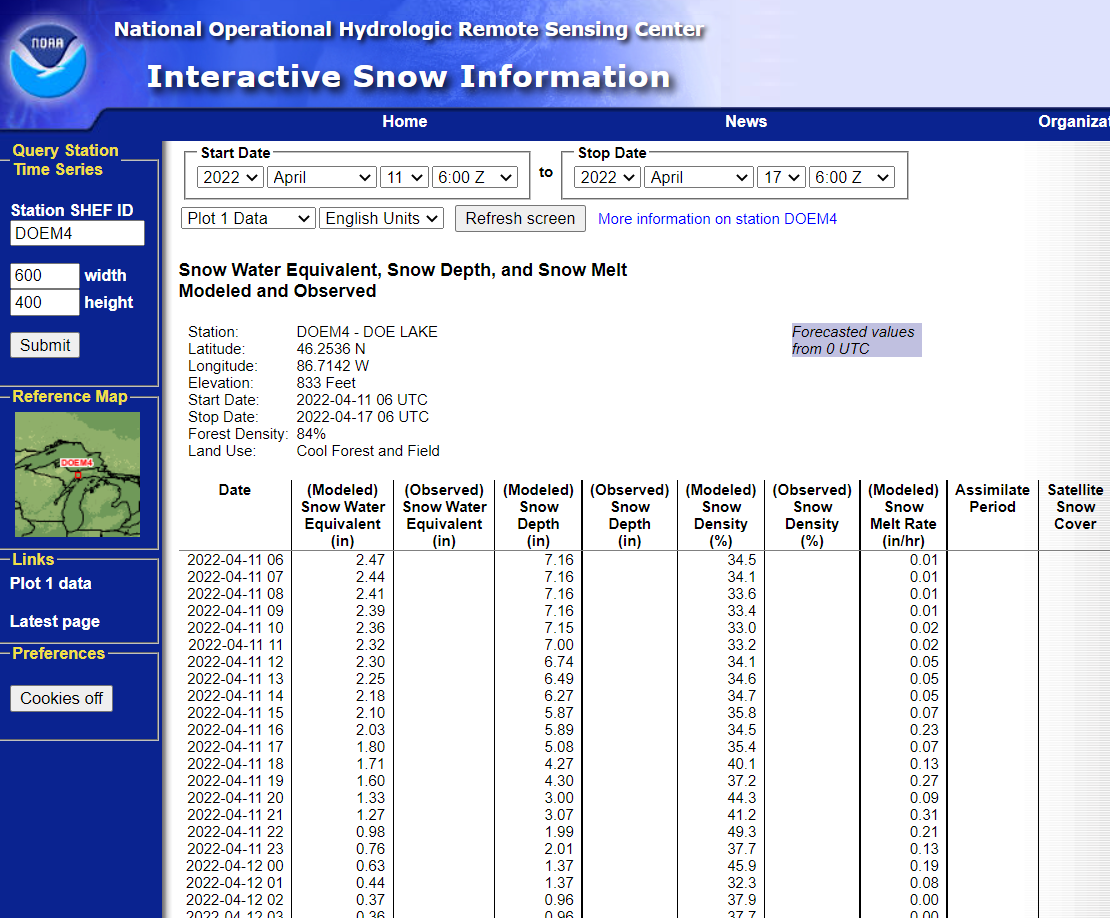 Take note of the modeled snow depths for each day through the selected date range.
This data can then be used to edit the Snow Flags for a RAWS using the ENRR WIMS FastPath.
38
Editing Snow Flags retroactively using the ENRR FastPath
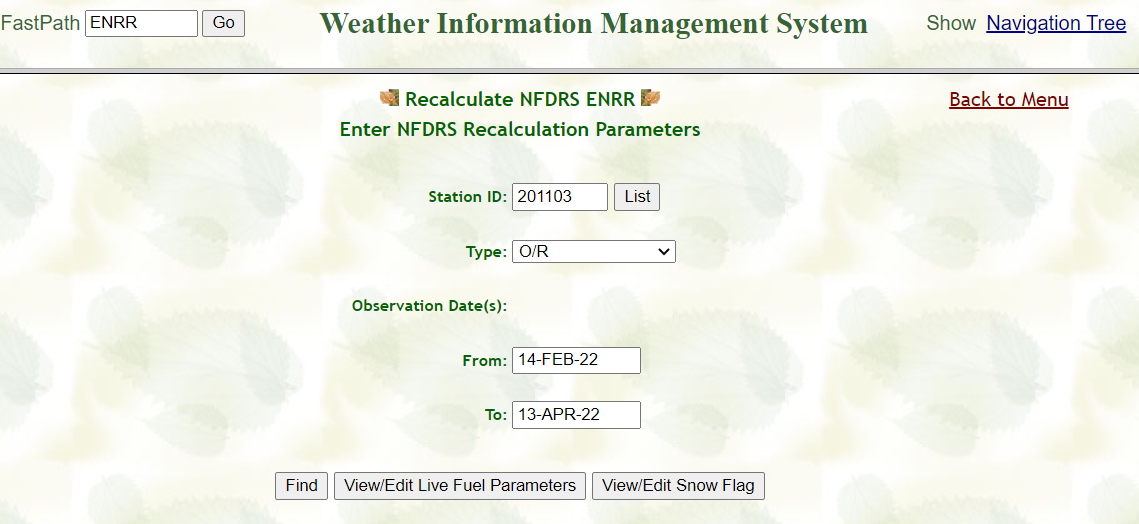 Enter the RAWS WIMS ID you edit, a 90 Day date range, and click on  View/Edit Snow Flag.
Accessing WIMS
39
Editing Snow Flags retroactively using the ENRR FastPath
Manually enter Y (Snow Flag on) or N (Snow Flag off) or use the options at the top to select the dates you wish to edit the Snow Flag settings.
Click on “Save” to enable the edits.
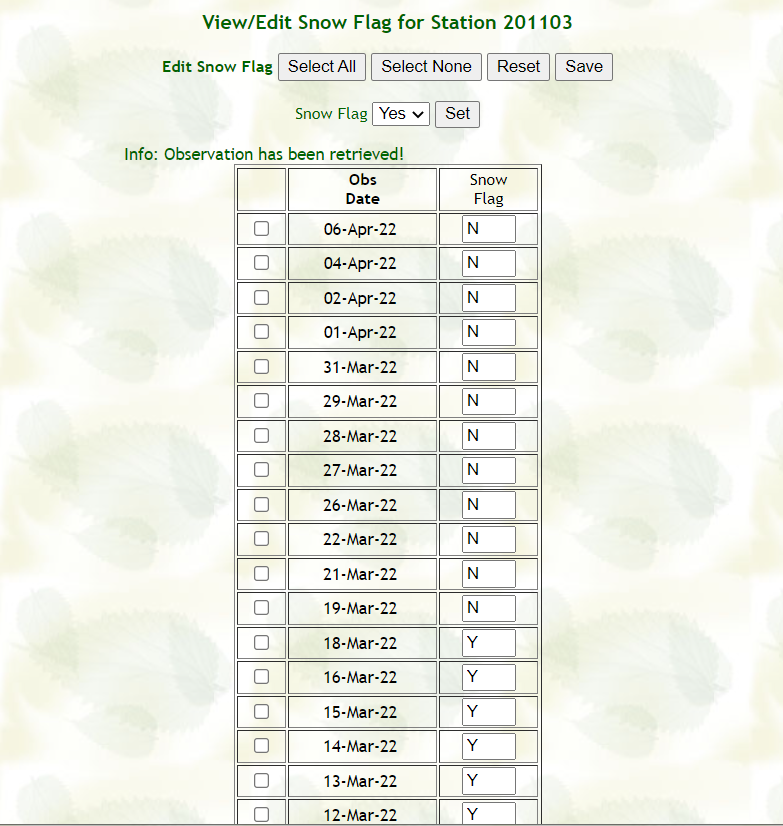 When the Snow Flag is Yes: 
Sets Air Temperature to 32°F / 0°C
Sets Relative Humidity to 99.99%
Sets Solar Radiation to 0
Previous day’s Precipitation Amount is carried forward
Accessing WIMS
40
Recalculating NFDRSv4 Indices after editing Snow Flag Data using the ENRR FastPath
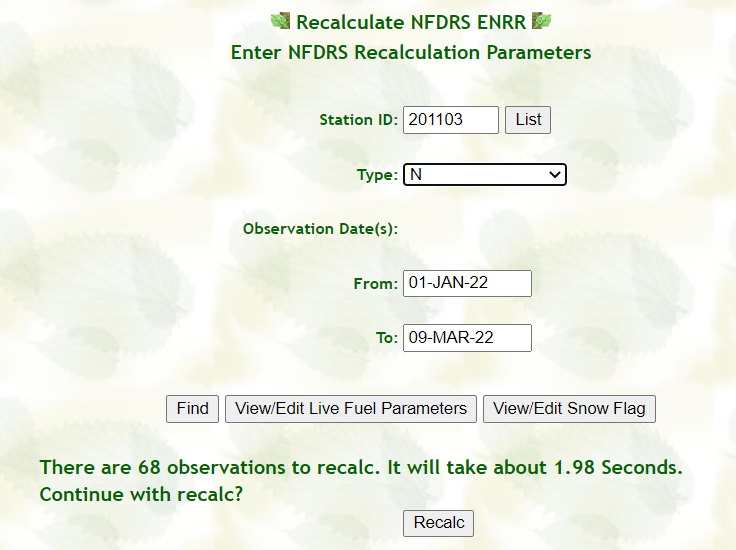 Enter the RAWS WIMS ID.
Select “N” to recalculate the Nelson dead fuel moistures first.
Click on “Find”
WIMS will display how many observations will be recalculated. 
Then Click on Recalc button at the bottom
41
Recalculating NFDRSv4 Indices after editing Snow Flag Data using the ENRR FastPath
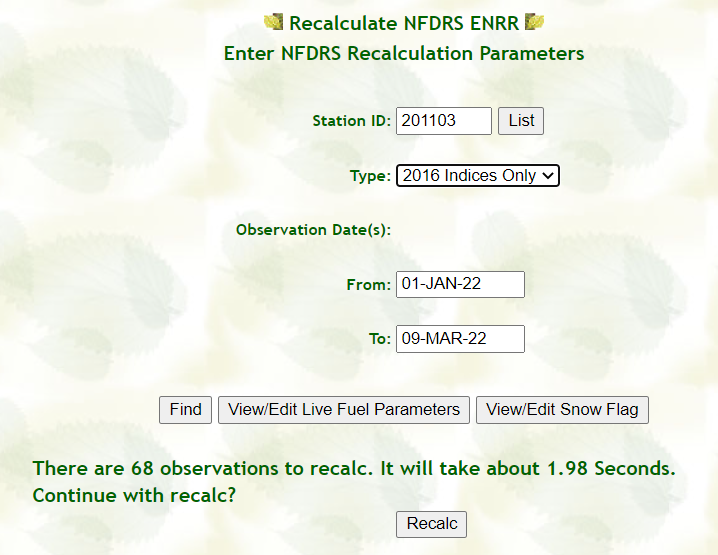 Enter the RAWS WIMS ID.
Select “2016 Indices Only” to recalculate the NFDRSv4 indices second.
Click on “Find”
WIMS will display how many observations will be recalculated. 
Then Click on Recalc button at the bottom
42
Checking Results of Recalculations using the DIDM/DIDX WIMS FastPaths
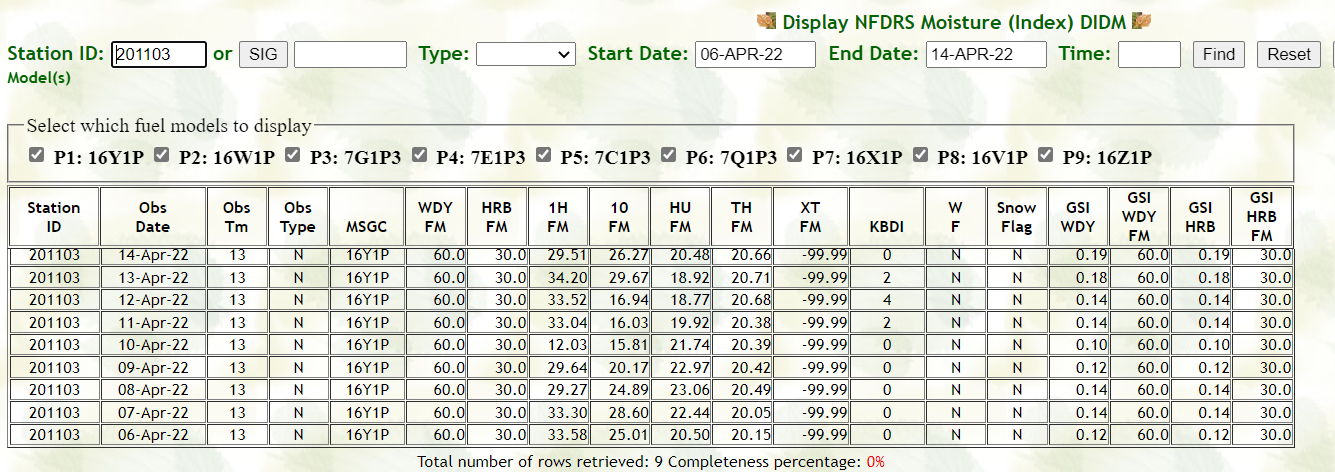 DIDM - Recalculated Fuel Moistures
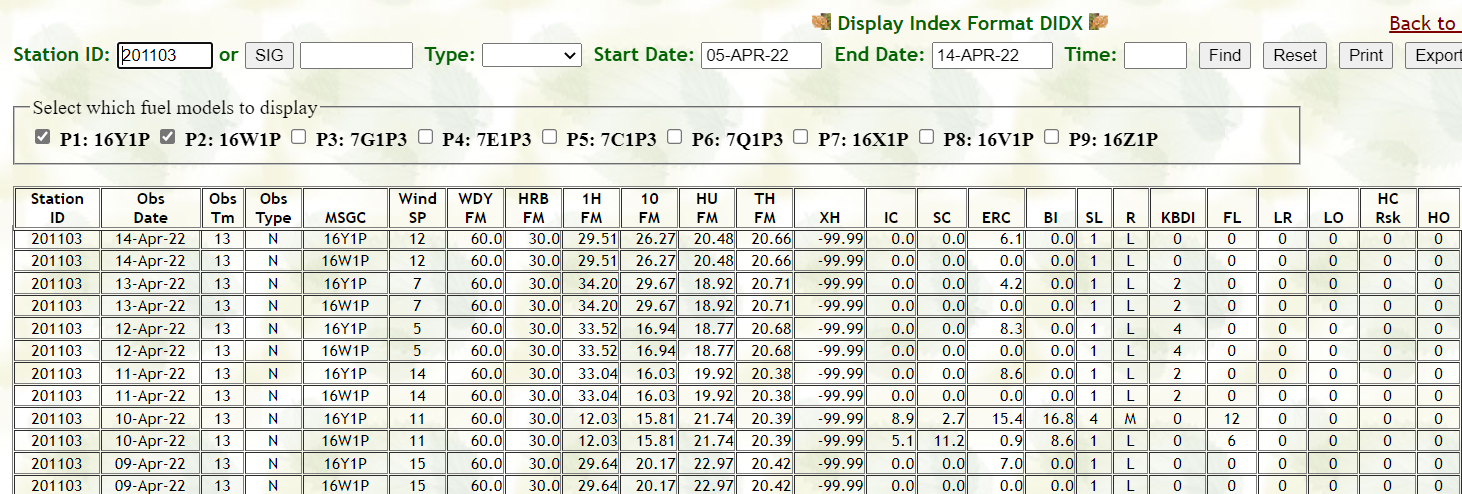 DIDX - Recalculated NFDRSv4 Indices
43
WET FLAG
Flag in the observation that notes the fuels are wet.
The State of the Weather will set the Wet Flag to Y or N.
The Wet Flag can be forced to Y even if the State of the Weather keeps Wet Flag set to N.
Setting the WF to Y will drive up the 1000hr and therefore effect live fuel moistures.
The parameters for a Wet Flag can be modified on the ESTA page in the NFDRS section where the precipitation amounts and duration time can be changed. Default settings are based on the selected climate class of the station.
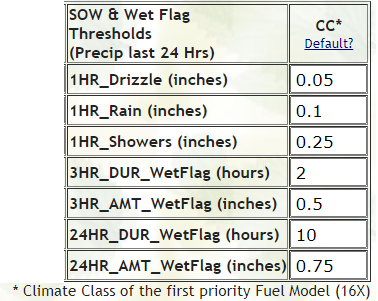 44
Print/Export Observations
Print – creates a file formatted for printing
Export – creates a comma delimited file
Maybe imported into spreadsheets, etc.
Print/Export Obs
Print
Export
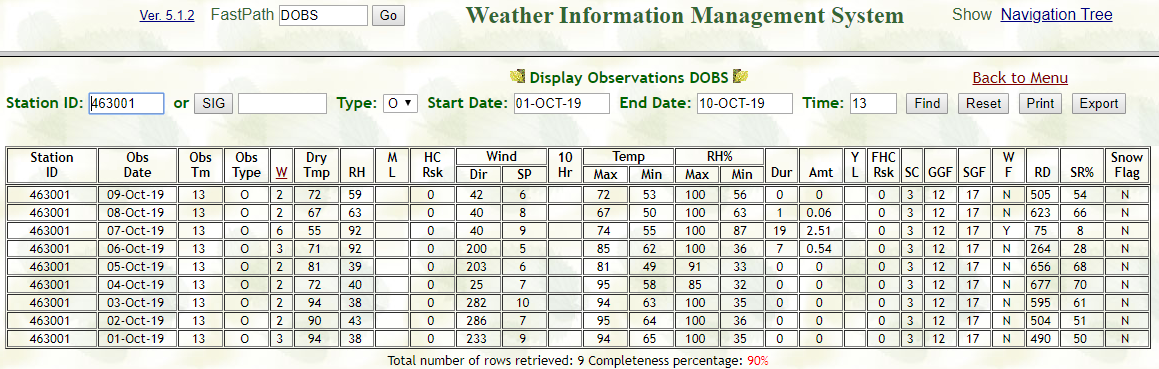 Print Output
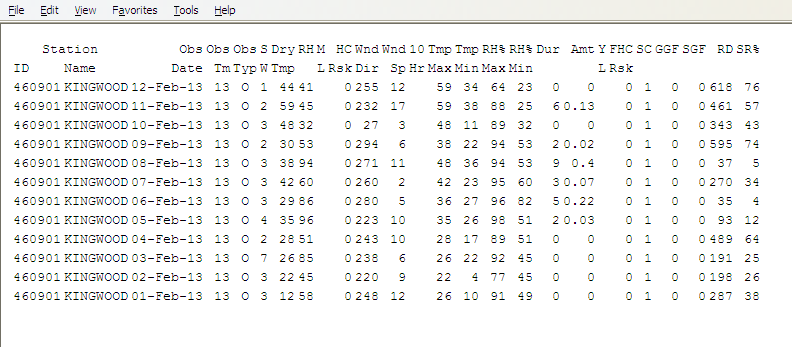 Accessing WIMS
47
Export Output (Excel File)
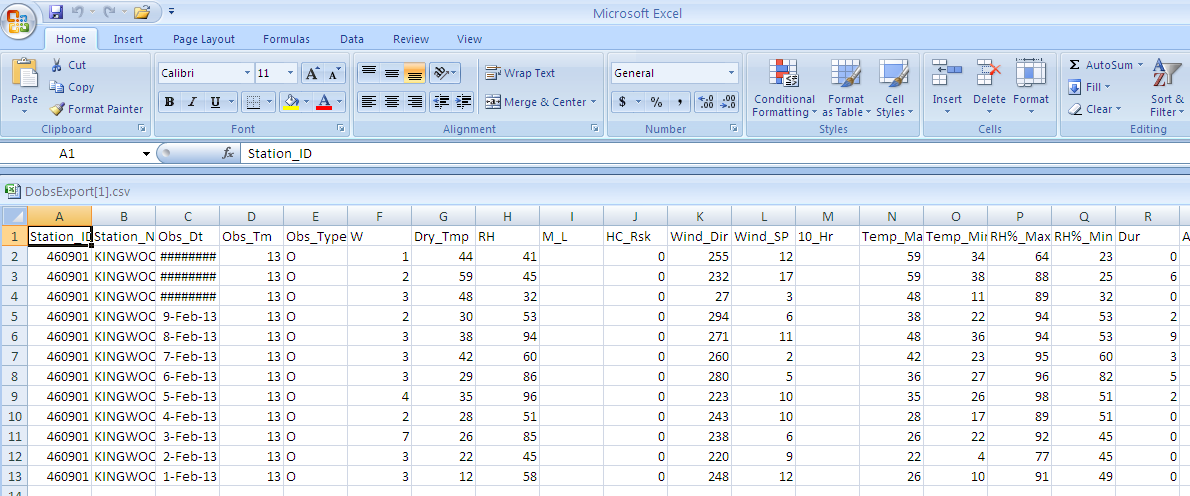 Accessing WIMS
48
Questions/Comments?Please send to Steve Marien at:stephen_marien@nps.gov